Конкурс на получение премий лучшими учителями
 Воронежской области за достижения в педагогической
 деятельности
Публичная презентация опыта работы учителя технологии МБОУ Бобровская СОШ№2 Хорошевской Ларисы Леонидовны
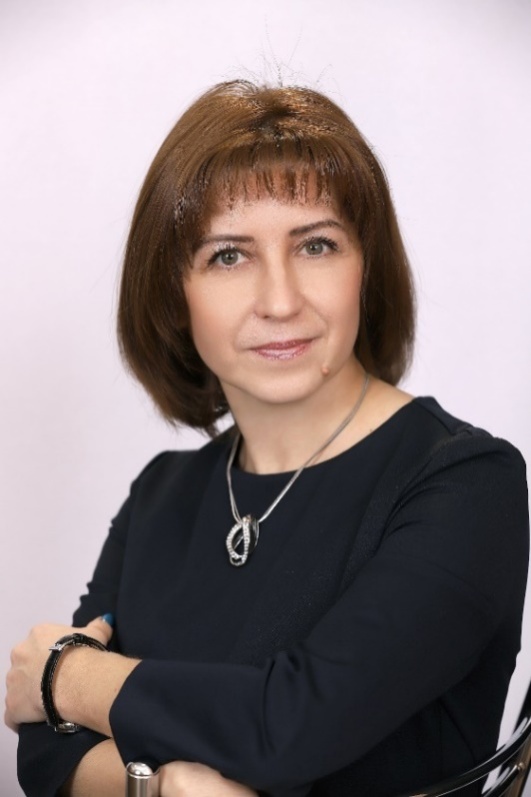 Педагогический стаж 27 летВысшая квалификационная категория
2024 год
«Если не творчески, то зачем?"
«Начинать целенаправленное развитие творческого мышления надо как можно раньше, чтобы не упустить весьма богатые возможности детского возраста»
                                М.Н. Скаткин
Участие школьников в олимпиадах
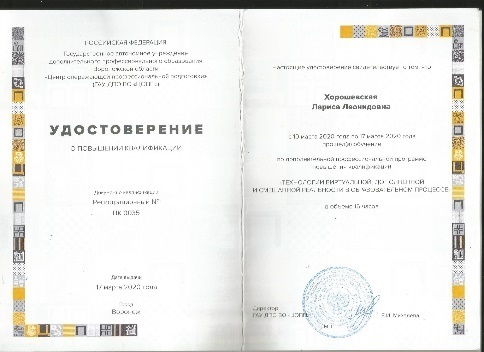 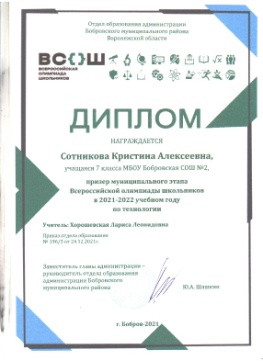 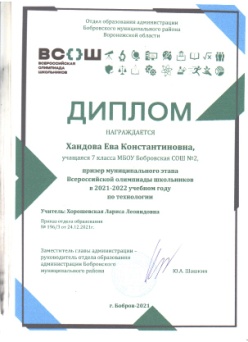 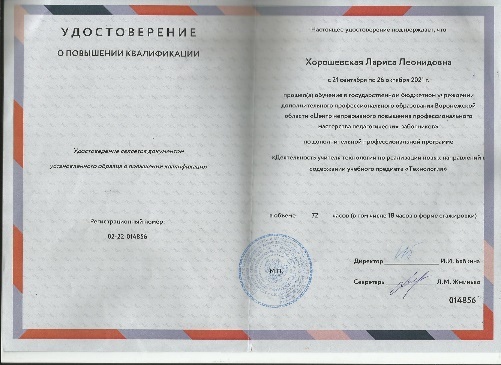 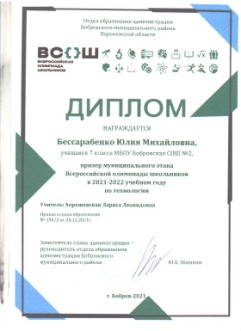 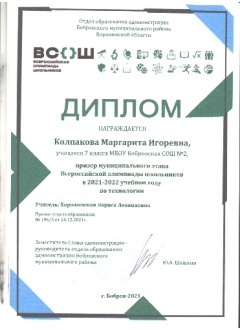 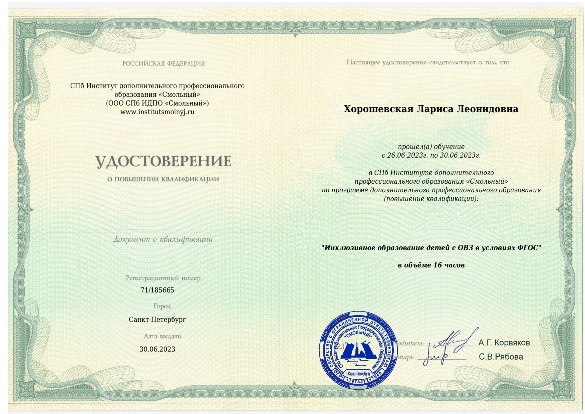 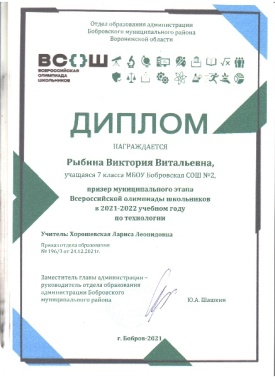 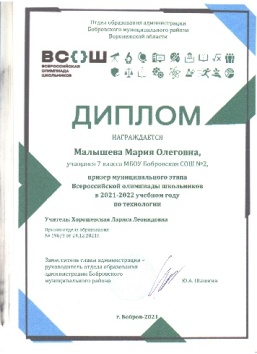 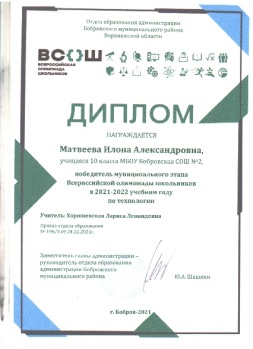 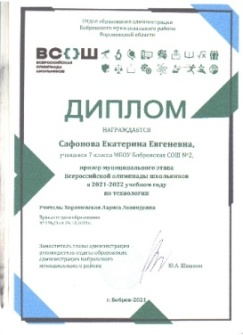 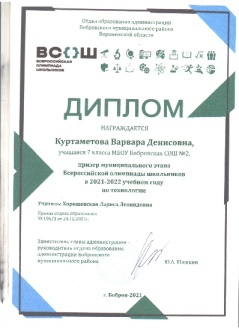 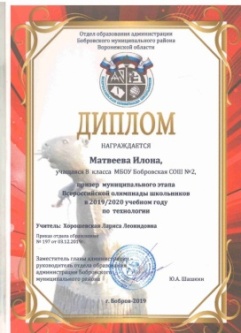 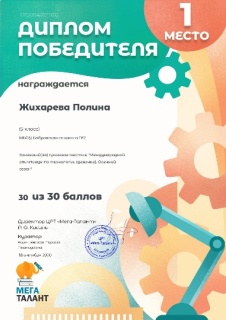 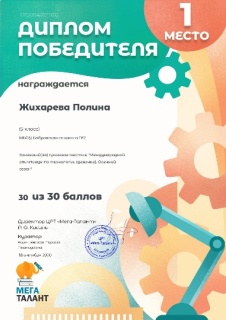 Творческие конкурсы
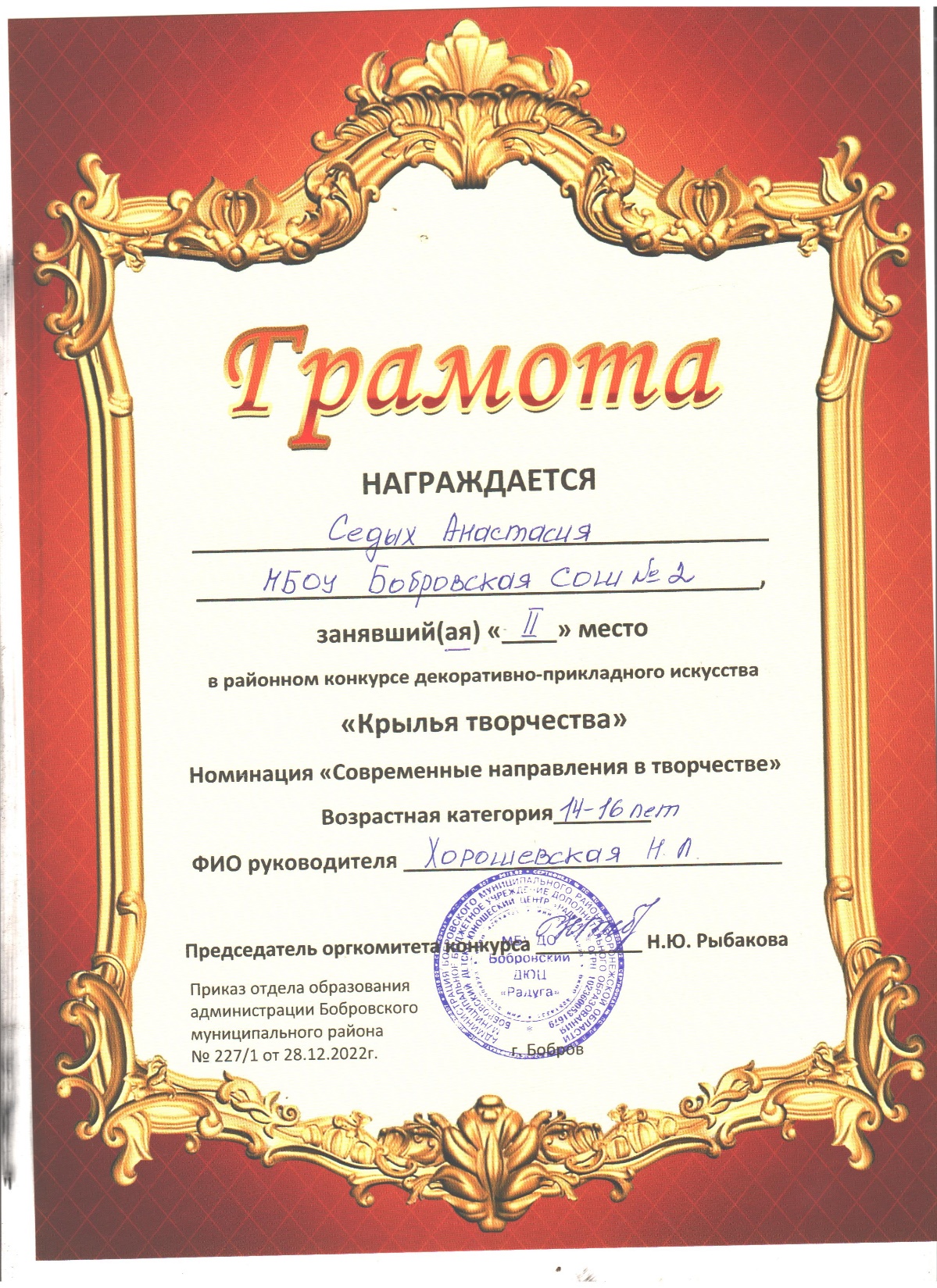 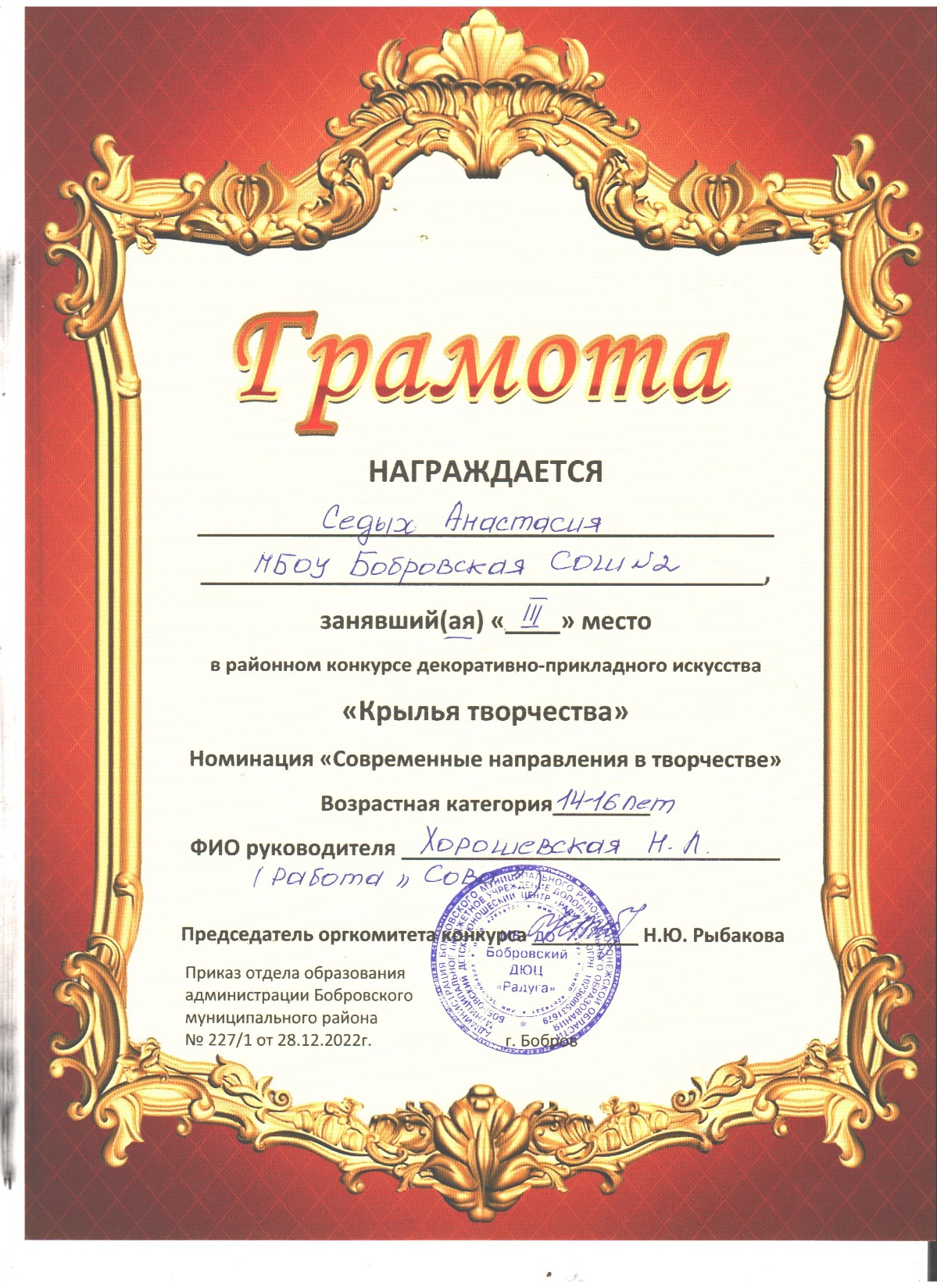 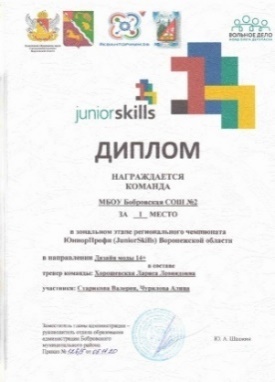 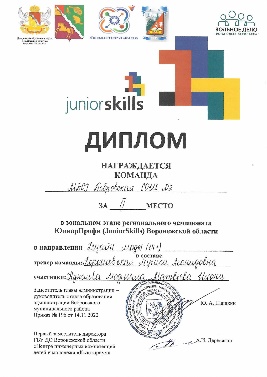 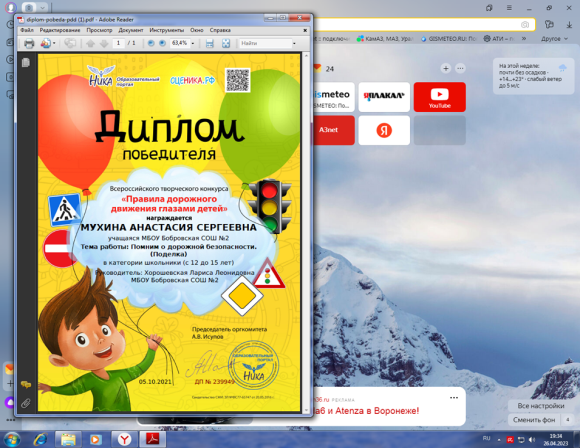 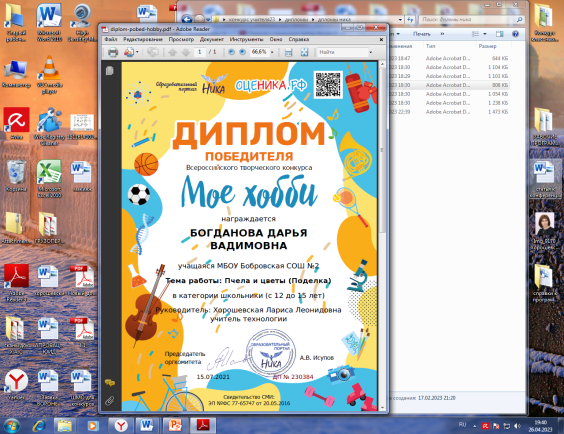 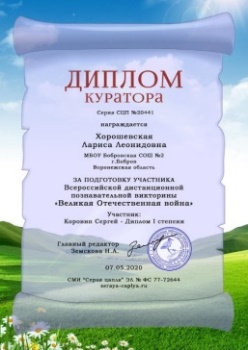 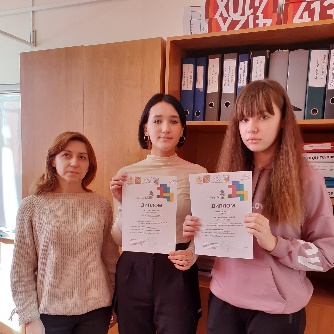 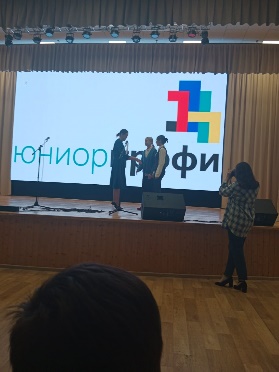 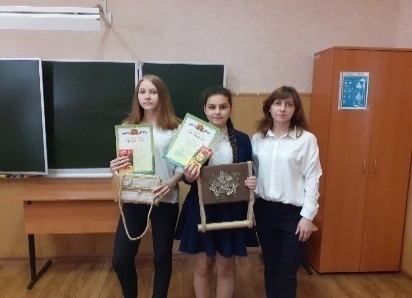 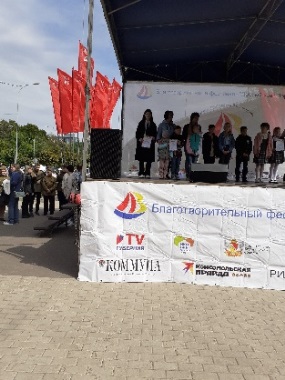 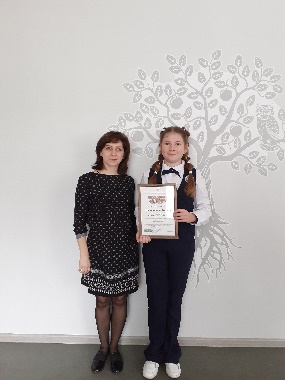 Участие в проектной деятельности
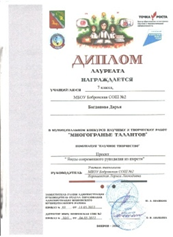 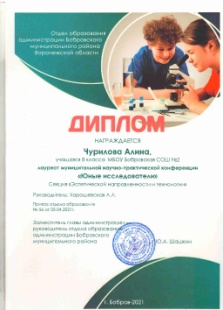 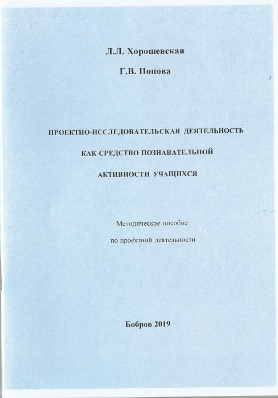 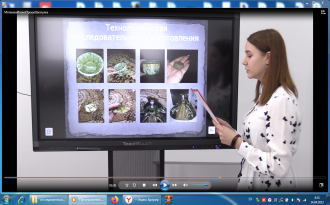 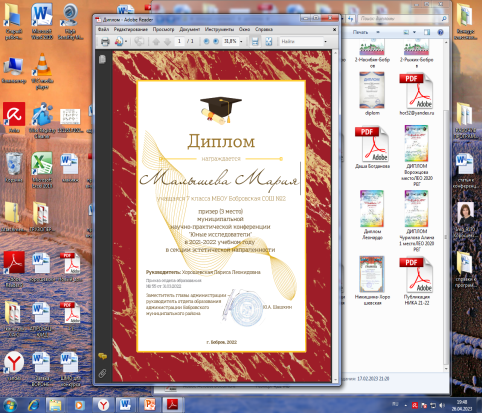 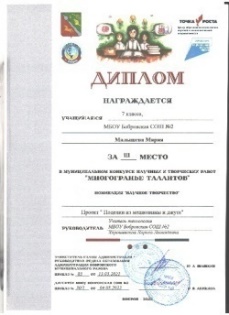 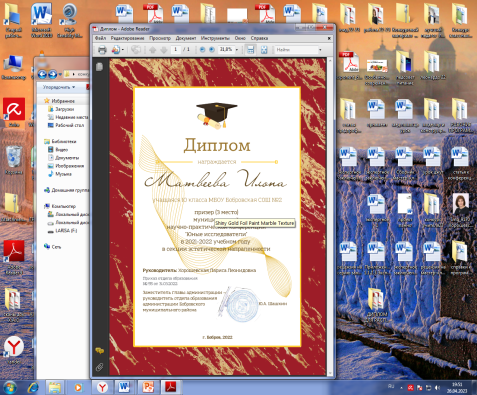 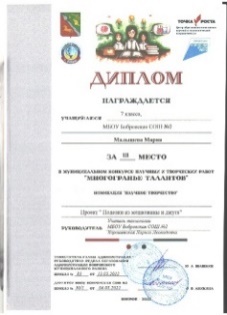 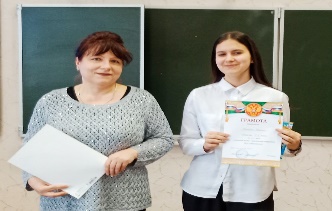 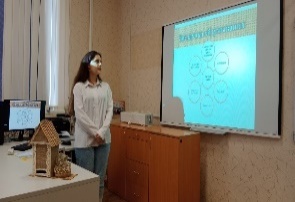 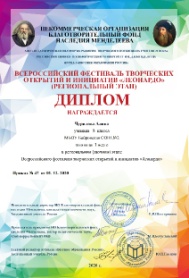 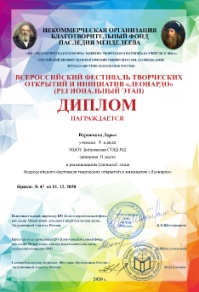 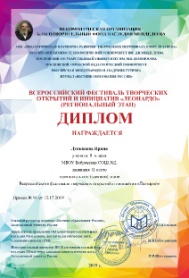 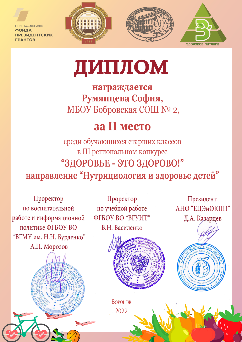 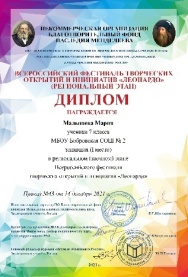 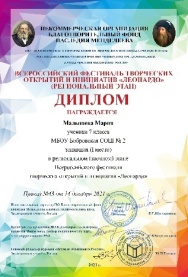 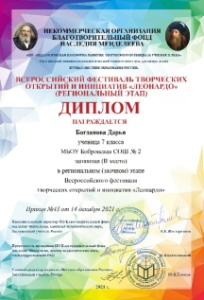 Внеурочная деятельность
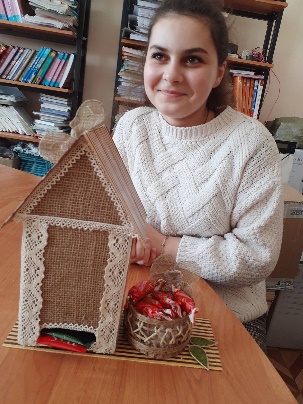 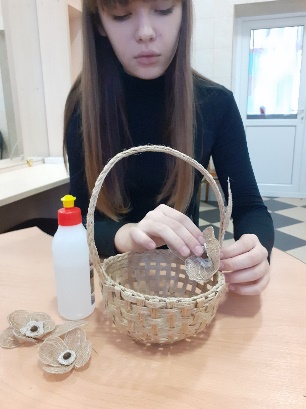 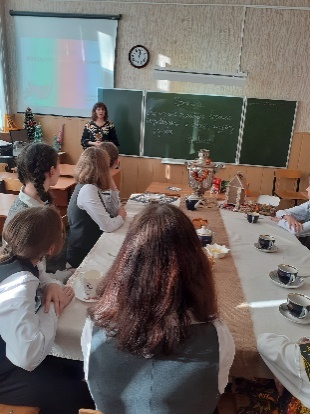 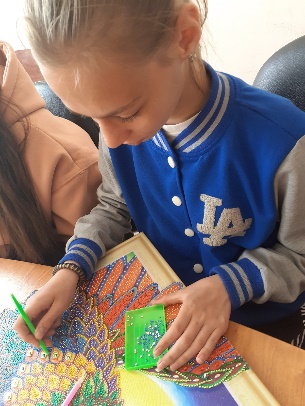 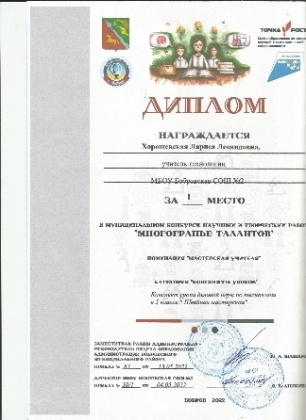 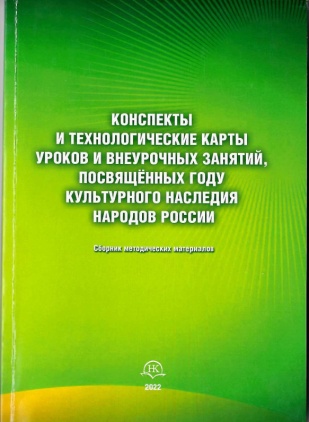 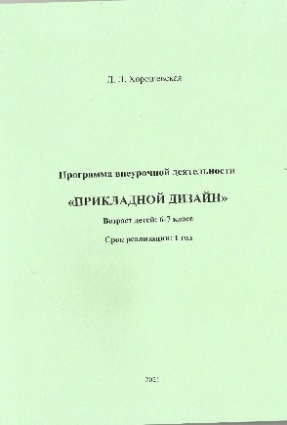 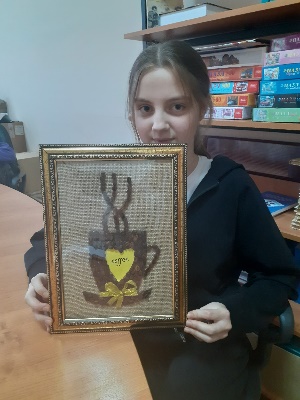 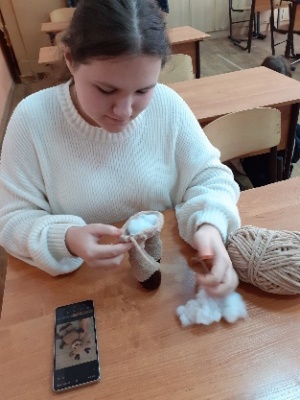 Участие школьников в конкурсах по внеурочной деятельности «ЮИД»
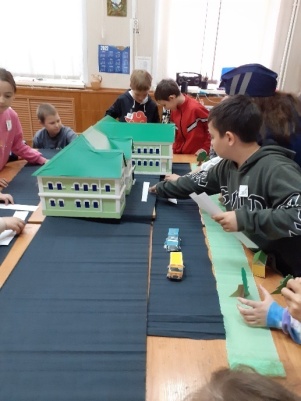 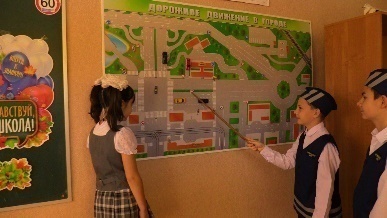 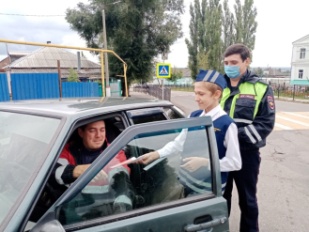 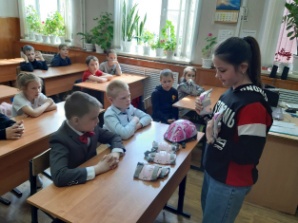 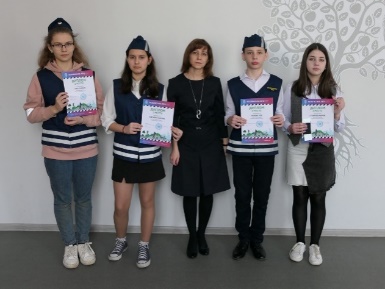 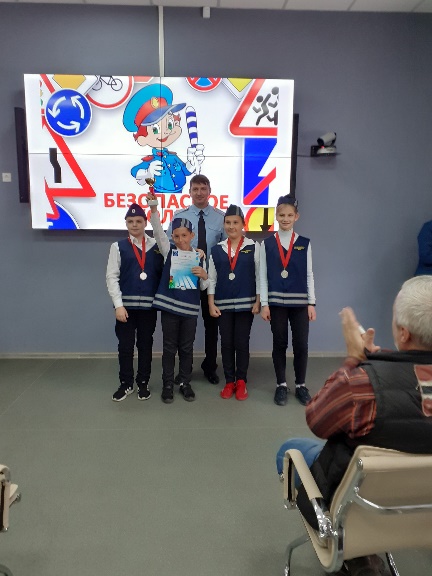 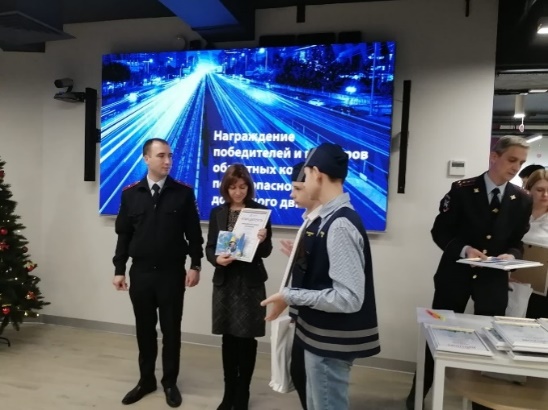 Достижения
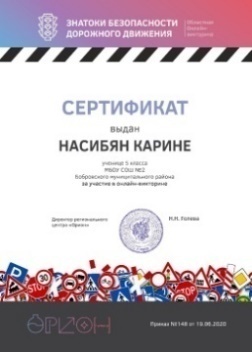 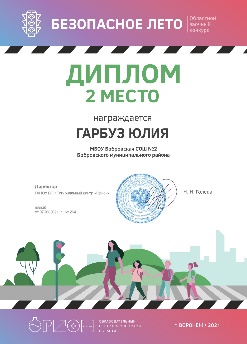 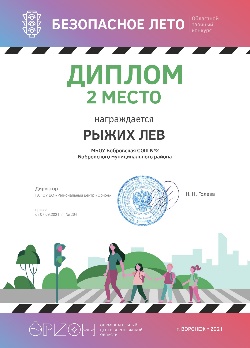 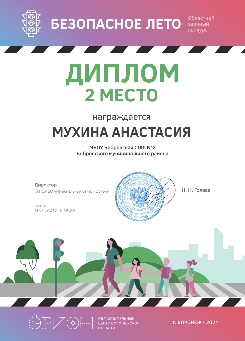 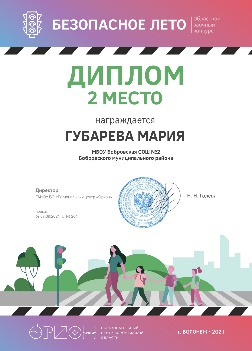 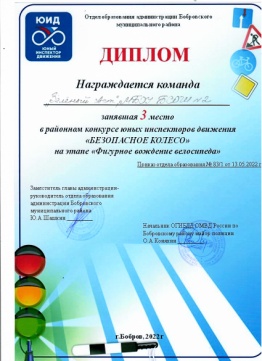 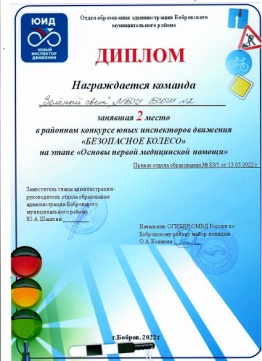 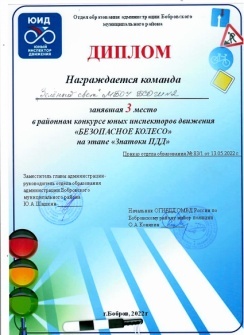 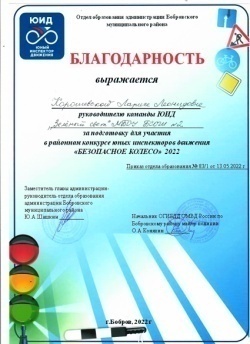 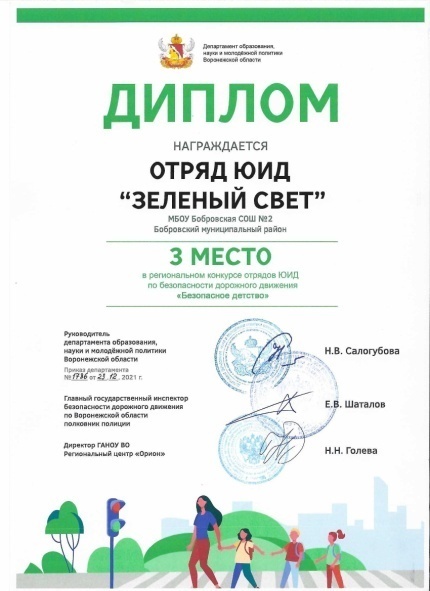 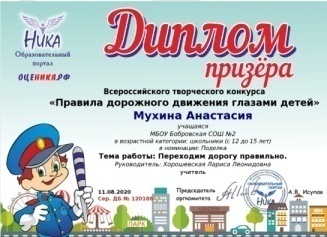 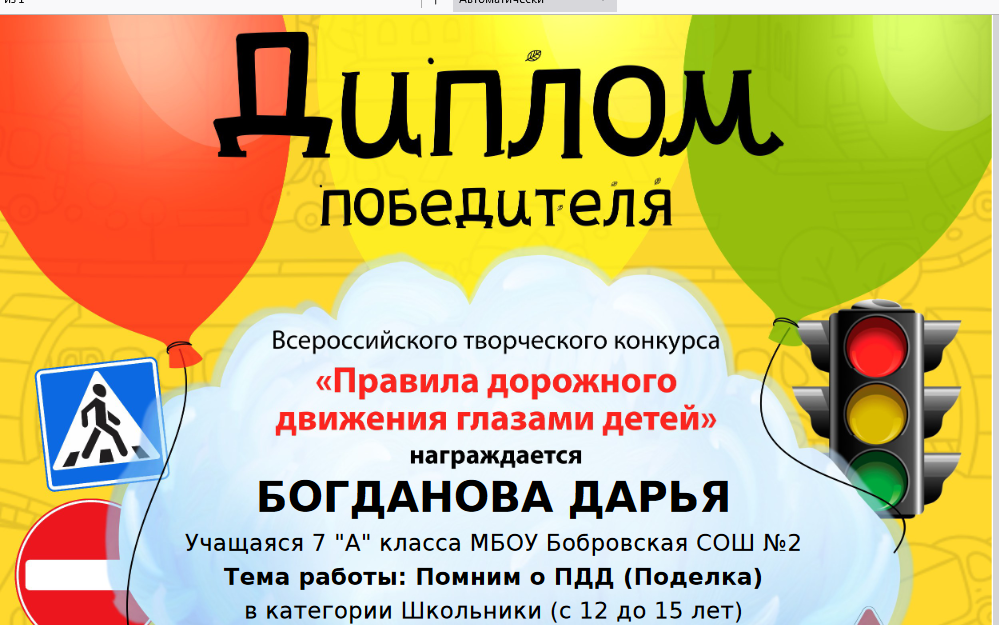 Мои достижения
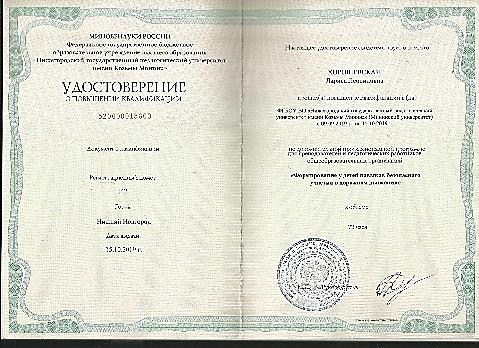 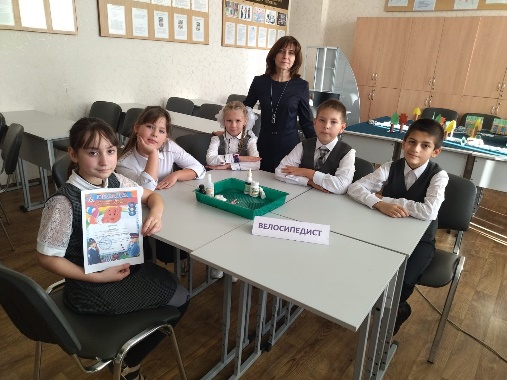 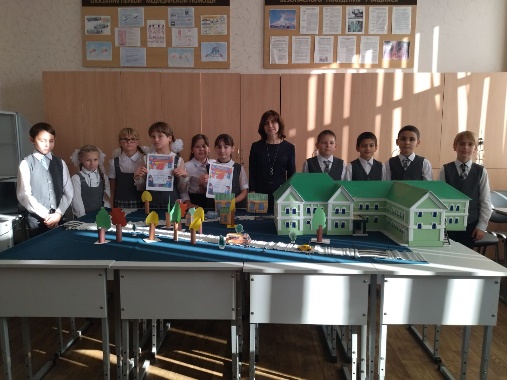 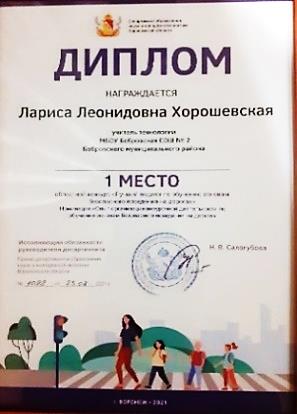 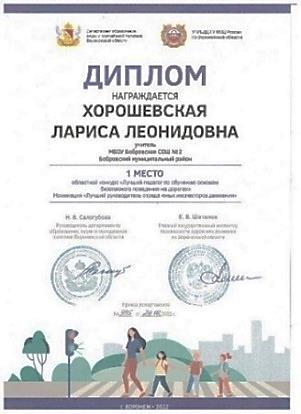 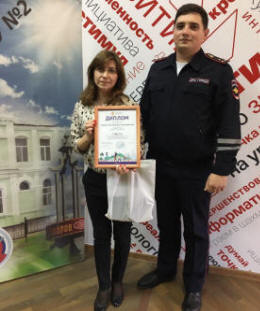 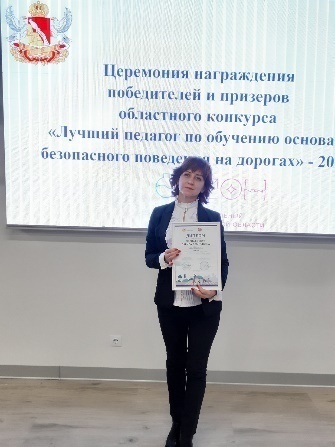 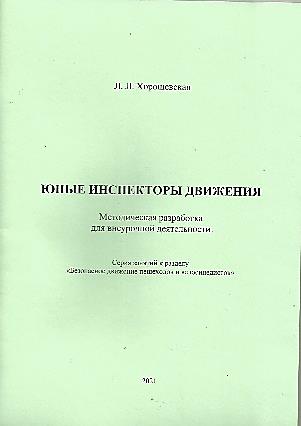 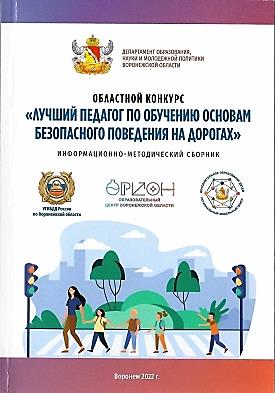 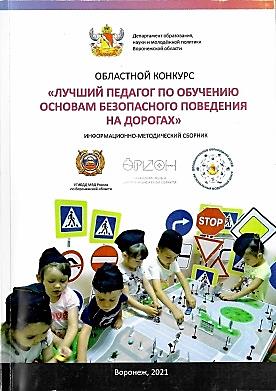 Распространение опыта педагогической работы
2021Г.- Онлайн-встреча. Региональный центр выявления, поддержки и развития способностей и талантов у детей и молодежи «Орион»
     Распространение опыта проведения внеурочных      занятий по внеурочной деятельности по программе ЮИД
Распространение опыта через интернет ресурсы
2023г.- Выступление на районном МО учителей технологии. «Проектно-исследовательская работа»
Участие в профессиональных конкурсах
Публикация в профессиональных педагогических сборниках
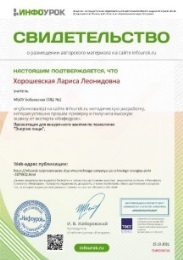 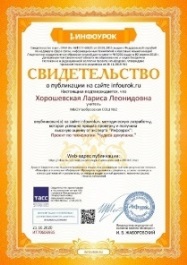 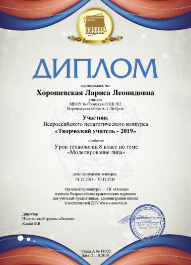 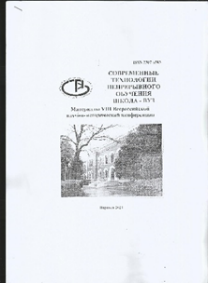 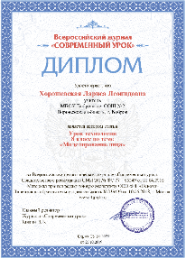 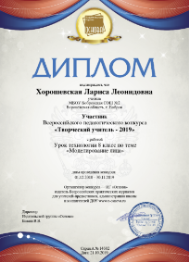 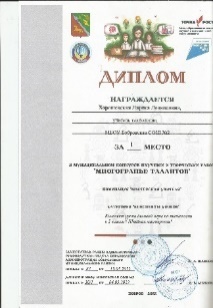 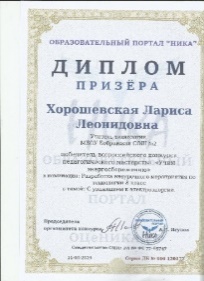 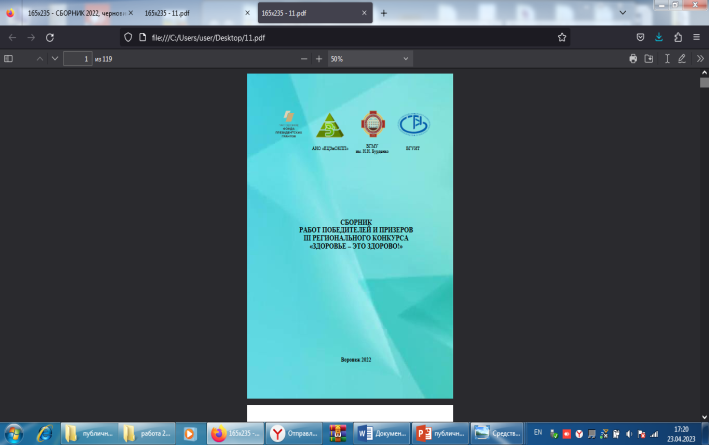 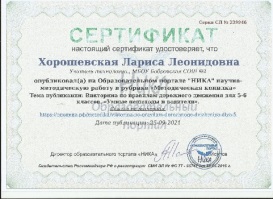 Распространение педагогического опыта работы
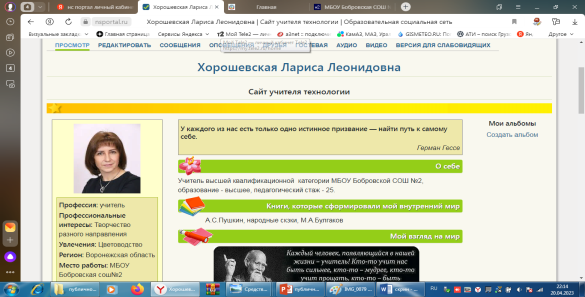 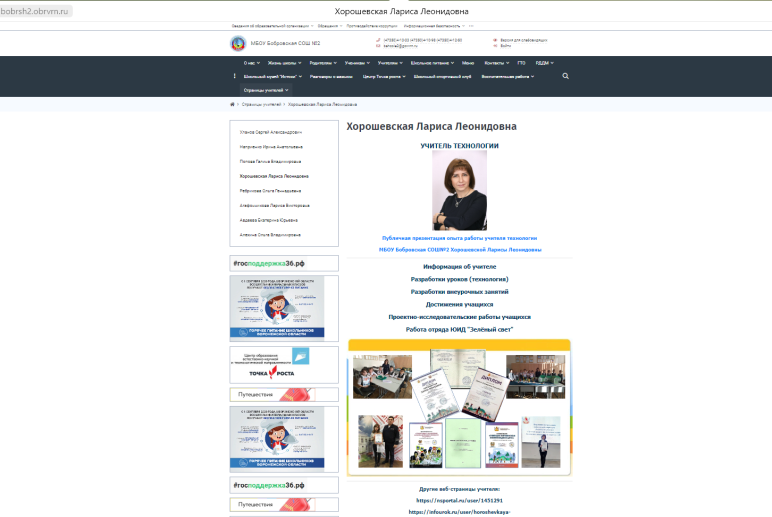 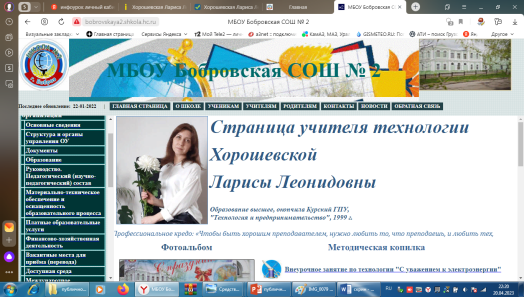 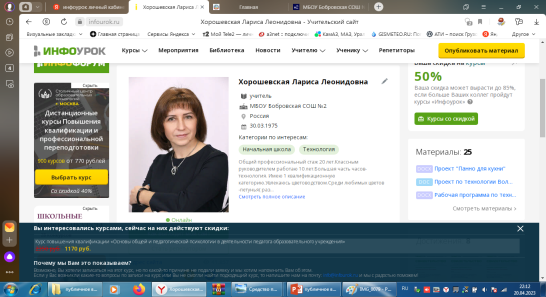 https://bobrsh2.obrvrn.ru/stranicy-uchiteley/horoshevskaya-larisa-leonidovn/

https://nsportal.ru/user/1451291https://infourok.ru/user/horoshevkaya-larisa-leonidovna http://bobrovskaya2.shkola.hc.ru/pedagogy/Страница_Хорошевской_ЛЛ.htm
Хорошевская Лариса Леонидовна, 
учитель технологии Бобровская СОШ №2
hor32@yandex.ru